Funding und Finanzierung
Modul 6
www.leaderseeds.eu
Inhaltsverzeichnis
01
Finanzielle Planung & Investment
“Jeder kann großartig sein, weil jeder dienen kann.”
 – Martin Luther King Jr.
02
Digitales Fundraising
03
Support erhalten
04
Externes Funding
05
Quellen
Einführung
In diesem Modul werden die Lernenden mit Konzepten der Finanzplanung vertraut gemacht und erfahren, welche Rolle das digitale Fundraising spielt und wie es zur Unterstützung von NRO-Fundraising-Aktivitäten eingesetzt werden kann. 

Darüber hinaus erhalten die Lernenden ein Verständnis für die Instrumente und Möglichkeiten, die für die Gewinnung finanzieller Unterstützung genutzt werden, sowie für grundlegende Investitionsstrategien. 

Darüber hinaus werden die Lernenden in der Lage sein, erste Schritte zu unternehmen, um eine digitale Fundraising-Kampagne zu starten, und sie werden die Perspektive sowohl von NRO als auch von Spendern verstehen, wodurch sie ihre Fähigkeit verbessern, die Bedürfnisse beider Seiten zu erfüllen.
Unterrichts- & Lernziele
Lernziel:

Die Lernenden verstehen die Rolle eines Finanzplans, einer Finanzstrategie und die Vorteile der Planung von Investitionen in digitale Tools und Möglichkeiten.

Die Lernenden verstehen, was digitales Fundraising ist und wie es zur Unterstützung von NRO-Fundraising-Aktivitäten genutzt werden kann. 

Die Lernenden verstehen den Umfang der Tools und Möglichkeiten zur Gewinnung von finanzieller Unterstützung.
Unterrichts- & Lernziele
Lernziel (Forts.):

Die Lernenden haben ein besseres Verständnis für die Beziehung zwischen NGOs und ihren Finanzierungsquellen.

Unterrichtsziele:

Die Lernenden werden mit den grundlegenden Konzepten der Finanzplanung, Finanzstrategie und Investitionen vertraut gemacht.
Unterrichts- & Lernziele
Unterrichtsziele (Forts.):
Die Lernenden lernen Fundraising-Methoden, Strategien, Trends und Tipps für den Einstieg.

Die Lernenden lernen, wie NGOs Finanzmittel suchen und akquirieren.

Die Lernenden lernen, wie sie langfristige Spender ansprechen können. 

Die Lernenden werden mit Finanzierungsquellen vertraut gemacht.
Unterrichts- & Lernziele
Unterrichtsziele (Forts.):

Die Lernenden lernen die Schritte zum Verfassen eines Förderantrags kennen.

Die Lernenden lernen den "Finanzierungsmix" kennen. 

Die Lernenden lernen die Grundlagen von Risikokapital und Angel Investing kennen und erfahren, wie diese Konzepte NGOs nutzen können.
Unterrichts- & Lernziele
Lernziele:

Die Lernenden sind in der Lage, den Unterschied zwischen einem Finanzplan und einer Finanzstrategie zu beschreiben.

Die Lernenden sind mit den grundlegenden Konzepten zur Steuerung von Investitionen vertraut.

Die Lernenden sind in der Lage, über den Wert von Investitionen in digitale Tools und Möglichkeiten zu sprechen.
Unterrichts- & Lernziele
Lernziele (Forts.):

Die Lernenden sind in der Lage, digitale Fundraising-Optionen für den Einsatz in ihrer eigenen Organisation zu bewerten.

Die Lernenden sind in der Lage, erste Schritte zum Start einer digitalen Fundraising-Kampagne zu unternehmen.

Die Lernenden sind in der Lage, neue Finanzquellen zu erschließen und zu beantragen.
Unterrichts- & Lernziele
Lernziele (Forts.):

Die Lernenden verstehen die Perspektive sowohl der NGOs als auch der Geber und sind dadurch besser in der Lage, den Bedürfnissen beider Seiten gerecht zu werden.
Gewonnene Kompetenzen
Die Lernenden werden in der Lage sein, die Methodik, Strategien und Trends der Mittelbeschaffung zu verstehen.

Die Lernenden erwerben Kenntnisse darüber, wie sie als NGO Finanzmittel suchen und akquirieren können.

Die Lernenden sind in der Lage, langfristige Spender anzusprechen und kennen andere Finanzierungsquellen.
Gewonnene Kompetenzen
Die Lernenden werden in der Lage sein, erste Schritte zum Start einer digitalen Fundraising-Kampagne zu unternehmen.

Die Lernenden gewinnen ein Verständnis für die Perspektive von NGOs und Spendern und verbessern so ihre Fähigkeit, den Bedürfnissen beider Seiten gerecht zu werden.
Modul Dauer
2-3 Stunden Inhalt (bitte zugewiesene Zeit für den theoretischen Teil, Übungen und individuelle Arbeit)
01
Finanzplanung & Investition
Was ist ein Finanzplan?
Ein Finanzplan ist eine Übersicht über die aktuellen Finanzdaten Ihres Unternehmens und die Wachstumsprognosen. 

Betrachten Sie alle Dokumente, die Ihre aktuelle finanzielle Situation darstellen, als eine Momentaufnahme der Gesundheit Ihres Unternehmens und die Prognosen als Ihre Erwartungen für die Zukunft.
Bestandteile eines Finanzplans
Gewinn- und Verlustrechnung

Kapitalflussrechnung

Bilanzen
Bestandteile eines Finanzplans (Forts.)
Umsatzprognose

Personalplan

Unternehmenskennzahlen und Deckungsbeitragsanalyse
Warum ist ein Finanzplan wichtig?
Ein Finanzplan ist eine Momentaufnahme des aktuellen Zustands Ihres Unternehmens. Die Projektionen informieren Sie über Ihre kurz- und langfristigen finanziellen Ziele und geben Ihnen einen Ausgangspunkt für die Entwicklung einer Strategie. 

Er hilft Ihnen als Geschäftsinhaber, realistische Erwartungen an den Erfolg Ihres Unternehmens zu stellen. Es ist weniger wahrscheinlich, dass Sie von Ihrer aktuellen Finanzlage überrascht werden, und Sie sind besser darauf vorbereitet, eine Krise oder ein unglaubliches Wachstum zu bewältigen, einfach weil Sie Ihre Finanzen in- und auswendig kennen.
Warum ist ein Finanzplan wichtig?
Ein gründlicher Finanzplan hilft Ihnen nicht nur, Ihr Unternehmen besser zu führen, sondern macht Sie auch für Investoren attraktiver. Er macht Sie weniger riskant und zeigt, dass Sie einen festen Plan und eine Erfolgsbilanz für das Wachstum Ihres Unternehmens haben.
Was ist eine Finanzstrategie?
Eine gute Finanzstrategie verbindet Finanzplanung und strategische Planung und fördert das Erreichen von Zielen durch sorgfältige, geplante Investitionen.
Source: https://www.batonglobal.com/post/how-to-write-mission-vision-and-values-statements-with-examples#:~:text=The%20mission%20statement%20communicates%20the,organization's%20core%20principles%20and%20ethics
Alles zusammenbringen
Bei der Erstellung eines Finanzplans wird der Prozess der Bedarfsermittlung die Möglichkeiten für Investitionen in die digitale Transformation aufzeigen.

Ein Finanzplan, der diese Bedürfnisse enthält, wird in die Finanzstrategie der Organisation einfließen, die Prioritäten setzen und Mittel für die Umsetzung der Bedürfnisse einsetzen wird.
Alles zusammenbringen
Die beschriebene Investition verfügbarer Mittel ist eine Möglichkeit, den digitalen Wandel zu unterstützen. 

Die Generierung von Mitteln durch andere Investitionsaktivitäten ist eine weitere Möglichkeit, Mittel für digitale Werkzeuge und Ressourcen zu beschaffen.
Was ist eine Investition?
Eine Investition ist ein Vermögenswert oder ein Gegenstand, der mit dem Ziel erworben wird, Erträge oder Wertsteigerungen zu erzielen. 

Wertsteigerung bedeutet, dass der Wert eines Vermögenswerts im Laufe der Zeit zunimmt. Wenn eine Person ein Gut als Investition erwirbt, besteht die Absicht nicht darin, das Gut zu konsumieren, sondern es in der Zukunft zur Schaffung von Wohlstand zu nutzen.

Bei einer Investition geht es immer um den Einsatz von Kapital - Zeit, Mühe, Geld oder einen Vermögenswert - in der Hoffnung auf einen höheren Ertrag in der Zukunft als den ursprünglich eingesetzten Betrag.
Was ist eine Investition?
Bei einer Investition wird das Kapital heute eingesetzt, um seinen Wert im Laufe der Zeit zu steigern.

Eine Investition erfordert den Einsatz von Kapital in Form von Zeit, Geld, Mühe usw. in der Hoffnung, dass es sich in der Zukunft mehr auszahlt als ursprünglich eingesetzt wurde.

Eine Investition kann sich auf jedes Mittel oder jeden Mechanismus beziehen, das bzw. der zur Erzielung künftiger Erträge eingesetzt wird, z. B. Anleihen, Aktien, Immobilien oder ein Unternehmen.
10 Investitionskonzepte, die Anfänger lernen müssen
10 Investing Concepts Beginners Need to Learn (investopedia.com)
10 Investitionskonzepte, die Anfänger lernen müssen
10 Investing Concepts Beginners Need to Learn (investopedia.com)
“Stärke zeigt sich nicht nur in der Fähigkeit, durchzuhalten, sondern auch in der Fähigkeit, neu anzufangen.”
F. Scott Fitzgerald
Anlagestrategien, die man vor dem Handel lernen sollte
Das Beste an den Anlagestrategien ist, dass sie flexibel sind. Wenn Sie sich für eine Strategie entscheiden und diese nicht zu Ihrer Risikobereitschaft oder Ihrem Zeitplan passt, können Sie natürlich Änderungen vornehmen.

Aber seien Sie gewarnt: Das kann teuer werden. Jeder Kauf ist mit einer Gebühr verbunden. Noch wichtiger ist, dass der Verkauf von Vermögenswerten zu einem realisierten Kapitalgewinn führen kann. Diese Gewinne sind steuerpflichtig und daher teuer.
Anlagestrategien, die man vor dem Handel lernen sollte
Wir sehen uns vier gängige Anlagestrategien an, die für die meisten Anleger geeignet sind. Wenn Sie sich die Zeit nehmen, die Merkmale der einzelnen Strategien zu verstehen, sind Sie besser in der Lage, eine Strategie zu wählen, die langfristig für Sie geeignet ist, ohne dass Sie die Kosten für einen Kurswechsel auf sich nehmen müssen.

Lesen: https://www.investopedia.com/investing/investing-strategies/
Anlagestrategien, die man vor dem Handel lernen sollte
Bevor Sie sich eine Strategie zurechtlegen, sollten Sie sich einige Notizen über Ihre finanzielle Situation und Ihre Ziele machen.

Value-Investing verlangt von den Anlegern, dass sie sich langfristig engagieren und bei der Auswahl der Aktien viel Mühe und Recherche betreiben.

Anleger, die Wachstumsstrategien verfolgen, sollten auf Führungsteams und Nachrichten über die Wirtschaft achten.
Anlagestrategien, die man vor dem Handel lernen sollte
Momentum-Investoren kaufen Aktien, die sich in einem Aufwärtstrend befinden, und können sich für Leerverkäufe dieser Wertpapiere entscheiden.

Dollar-Cost-Averaging ist die Praxis, im Laufe der Zeit regelmäßig in den Markt zu investieren.
Anlagestrategien, die man vor dem Handel lernen sollte
Strategie 1: Value-Investing

Value-Investoren sind Schnäppchenjäger. Sie suchen nach Aktien, die sie für unterbewertet halten. Sie suchen nach Aktien, deren Preise ihrer Meinung nach den inneren Wert des Wertpapiers nicht vollständig widerspiegeln. 
Value-Investing basiert zum Teil auf der Annahme, dass der Markt ein gewisses Maß an Irrationalität aufweist. Diese Irrationalität bietet theoretisch die Möglichkeit, eine Aktie zu einem reduzierten Preis zu erwerben und damit Geld zu verdienen.
Anlagestrategien, die man vor dem Handel lernen sollte
Strategie 1: Value-Investing 

Warren Buffet: Der ultimative Value-Investor

Tools für Wertinvestitionen
Anlagestrategien, die man vor dem Handel lernen sollte
Strategie 2: Investieren in Wachstum

Wachstumsinvestoren suchen nicht nach günstigen Geschäften, sondern nach Anlagen, die ein starkes Aufwärtspotenzial in Bezug auf die künftigen Erträge von Aktien bieten. Man könnte sagen, dass ein Wachstumsinvestor oft auf der Suche nach dem "nächsten großen Ding" ist. 
Bei Wachstumsinvestitionen handelt es sich jedoch nicht um eine rücksichtslose, spekulative Anlage. Vielmehr geht es darum, die aktuelle Gesundheit einer Aktie sowie ihr Wachstumspotenzial zu bewerten.
Anlagestrategien, die man vor dem Handel lernen sollte
Strategie 2: Investieren in Wachstum 

Funktionieren Wachstumsinvestitionen?

Variablen des Wachstumsinvestierens
Anlagestrategien, die man vor dem Handel lernen sollte
Strategie 3: Momentum Investing

Momentum-Anleger reiten auf der Welle. Sie glauben, dass die Gewinner immer gewinnen und die Verlierer immer verlieren. 
Sie versuchen, Aktien zu kaufen, die sich in einem Aufwärtstrend befinden. Da sie glauben, dass die Verlierer weiter fallen, können sie diese Wertpapiere leerverkaufen.
Anlagestrategien, die man vor dem Handel lernen sollte
Strategie 3: Momentum Investing

Leerverkäufe sind jedoch eine äußerst riskante Praxis. Dazu später mehr.

Funktioniert es?

Der Reiz des Momentum-Investierens

Leerverkäufe
Anlagestrategien, die man vor dem Handel lernen sollte
Strategie 4: Dollar-Cost Averaging

Dollar-cost averaging (DCA) ist die Praxis, im Laufe der Zeit regelmäßig in den Markt zu investieren, und schließt sich nicht gegenseitig mit den anderen oben beschriebenen Methoden aus. Vielmehr ist es ein Mittel, um die von Ihnen gewählte Strategie auszuführen.
 Mit DCA können Sie sich dafür entscheiden, jeden Monat 300 Dollar auf ein Anlagekonto einzuzahlen. Dieser disziplinierte Ansatz wird besonders leistungsfähig, wenn Sie automatisierte Funktionen nutzen, die für Sie investieren.
Anlagestrategien, die man vor dem Handel lernen sollte
Strategie 4: Dollar-Cost Averaging 

Es ist leicht, sich auf einen Plan einzulassen, wenn der Prozess fast keine Überwachung erfordert.

Eine weise Entscheidung
Anlagestrategien, die man vor dem Handel lernen sollte
Sobald Sie Ihre Strategie festgelegt haben

Berechnen Sie zunächst, wie viel Geld Sie für Ihre Investitionen benötigen. Dazu gehört, wie viel Sie anfangs einzahlen können und wie viel Sie auch in Zukunft investieren können. 

Dann müssen Sie entscheiden, wie Sie am besten investieren können.
Anlagestrategien, die man vor dem Handel lernen sollte
Sobald Sie Ihre Strategie festgelegt haben

Wollen Sie einen traditionellen Finanzberater oder Makler aufsuchen, oder ist ein passiver, sorgenfreier Ansatz für Sie besser geeignet? 

Wenn Sie sich für Letzteres entscheiden, sollten Sie sich bei einem Robo-Advisor anmelden. Dies wird Ihnen helfen, die Kosten für Investitionen zu ermitteln, von den Verwaltungsgebühren bis zu den Provisionen, die Sie Ihrem Makler oder Berater zahlen müssen.
Anlagestrategien, die man vor dem Handel lernen sollte
Überlegen Sie sich Ihre Anlageformen.

Denken Sie daran, dass es nicht sinnvoll ist, alles auf eine Karte zu setzen. Verteilen Sie Ihr Geld auf verschiedene Anlageformen, indem Sie es diversifizieren - Aktien, Anleihen, Investmentfonds, ETFs. 

Wenn Sie ein soziales Bewusstsein haben, können Sie verantwortungsbewusstes Investieren in Betracht ziehen. Jetzt ist es an der Zeit, sich Gedanken darüber zu machen, wie Sie Ihr Anlageportfolio zusammenstellen wollen und wie es aussehen soll.
“Geben Sie niemals einen Traum auf, nur weil es zu lange dauert, ihn zu verwirklichen. Die Zeit wird sowieso vergehen.”
Earl Nightingale
Finanzielle Best Practices für NGOs
Kredit für Ihre NGO aufbauen

Verwalten Sie ihn auch!

Vergleichen Sie Finanzberichte mit Ihrem Budget
Finanzielle Best Practices für NGOs
Diversifizieren Sie die Finanzierung Ihrer gemeinnützigen Organisation
Auf bargeldlose Unterstützung vorbereitet sein
Verwenden Sie einen Fundraising-Plan
Schaffen Sie eine Betriebsreserve
Wie Sie Spenden/Investitionen in Ihrer Organisation ausgeben
Einer der Schlüssel zu klugem Geldausgeben liegt darin, das Geld, das Sie haben, so zu behandeln, als wäre es Ihr Geld - ganz gleich, woher es kommt. 

Bootstrapper sprechen oft davon, dass das Ausgeben des eigenen, hart verdienten Geldes dazu führt, dass man die Qualität jeder Investition überdenkt. Dies ist eine gesunde Einstellung zu Investitionen.

Quelle: How to Spend Your Startup’s Initial Investment (capterra.com)
Wie Sie Spenden/Investitionen in Ihrer Organisation ausgeben können (Forts.)
Betrachten Sie die folgende Aufschlüsselung, wie Sie das Geld, das Sie haben, ausgeben können, egal ob es sich um 1 Million oder 10.000 Dollar handelt.

Bis zu 20 % für Marktforschung

Mindestens 75 % für die Entwicklung des minimal lebensfähigen Produkts

Was auch immer für den Rest der Dinge übrig bleibt, die Ihnen gerade wichtig erscheinen
Gründe für eine Investition in die digitale Transformation
80 % des heutigen Videokonsums ist videobasiert

Analoge Ansätze für die Werbung und die interne Kommunikation werden selten die Ergebnisse liefern, die Sie für Ihren Erfolg benötigen.

Durch Investitionen in Ihre mobilen Angebote, von Anwendungen bis hin zu mobil-optimierten Landing Pages und Social Media-Inhalten, können Sie Ihren Geschäftserfolg in einem zunehmend digitalen Zeitalter beschleunigen.
Gründe für Investitionen in die digitale Transformation (Forts.)
Wenn Sie sich nicht auf das digitale Zeitalter und seine Möglichkeiten einlassen, könnten Sie den Anschluss verlieren und Gefahr laufen, auf lange Sicht überflüssig zu werden.







Quelle: 10 Reasons Your Business Should Invest in Digital Transformation | Blog | Online Digital Marketing Courses (digitalmarketinginstitute.com)
Aktion
Erstellen Sie eine Liste aller Einschränkungen, die externe Geldgeber als Gegenleistung für die Finanzierung Ihrer Organisation auferlegt haben, oder listen Sie mögliche Einschränkungen auf, die Ihre derzeitigen Geldgeber auferlegen könnten.
Fallstudie
Internationales Zentrum für tropische Landwirtschaft (CIAT):
Das Ziel dieser Studie ist:

Die Auswirkungen der Fundraising-Strategie auf die finanzielle Nachhaltigkeit von NGOs wie dem Centro International for Tropical Agricultura zu ermitteln.
http://www.ijsrp.org/research-paper-1121/ijsrp-p11922.pdf
Fallstudie
Internationales Zentrum für tropische Landwirtschaft (CIAT):

Die Ziele (Forts.)

Untersuchung der Auswirkungen der Einkommensdiversifizierungsstrategie auf die finanzielle Nachhaltigkeit von NROs wie dem Centro International for Tropical Agricultura, und

Ermittlung der Auswirkungen der Managementfähigkeiten auf die finanzielle Nachhaltigkeit von Centro International for Tropical Agricultura.
Fragen
Was sind die Vorteile einer externen Finanzierung?

Nennen Sie ein Risiko der Eigenfinanzierung einer NGO?
Bewertung
Nennen Sie einen Unterschied zwischen einem Finanzplan und einer Finanzstrategie

Nennen Sie drei Ressourcen für Investitionen

Nennen Sie drei digitale Investitionen, die NGOs tätigen könnten, um ihre digitale Transformation voranzutreiben
02
Digitales Fundraising
Was ist digitales Fundraising?
"Digitales Fundraising ist einfach Fundraising unter Verwendung digitaler Technologie, was in der Regel bedeutet, dass man Online-Fundraising betreibt."   
				-National Council for Voluntary Organisations (UK)

Digitales Fundraising kann über eine Vielzahl verschiedener Quellen erfolgen, z. B. über Handy-Apps, SMS und soziale Medien.
Was ist digitales Fundraising?
Zu den anderen Methoden der digitalen Mittelbeschaffung gehören Crowdfunding, Match Funding, Wohltätigkeitsauktionen und Online-Spenden-Websites. 

Charity Digital - Topics - A beginner's guide to digital fundraising terms
Erfolgsstrategien für das digitale Fundraising
Beim digitalen Fundraising geht es darum, alle Ihnen zur Verfügung stehenden digitalen Kanäle auf integrierte Weise zu nutzen, um Ihre Zielgruppen zu erreichen und zu erweitern, Engagement zu wecken und Ihre Spendenmöglichkeiten zu vergrößern. 

Die Entwicklung einer digitalen Fundraising-Strategie ist besonders hilfreich, um über Ihre lokale Gemeinschaft hinauszugehen und ein breiteres Publikum zu erreichen, das an der Unterstützung Ihrer Sache interessiert ist.
Erfolgsstrategien für das digitale Fundraising
In diesem Video erfahren Sie, wie Sie Ihre Website spendenfähig machen, Ihre Spendenseiten verbessern, die richtige Spendenplattform auswählen, wirkungsvolle E-Mail-Fundraising-Kampagnen erstellen, für monatliche Spenden werben, Social-Media-Techniken einsetzen, um Ihre E-Mail-Liste zu vergrößern, und in digitale Werbung investieren, um online Spenden zu sammeln. 
Sie werden auch die organisatorische Bereitschaft und Kapazität als Faktor für Ihren Erfolg erörtern.

Schau: ​https://www.youtube.com/watch?v=18yzSK6oWxw
Beispiele für digitales Fundraising
Homepage/website – Salvation Army

Crowdfunding – best platforms of 2022

Online fundraising – nutzen Sie einen Dienst wie JustGiving

Social media – facebook, instagram, etc.
Beispiele für digitales 
Fundraising
Text donations – Whole Whale (top in 2022)

Online gaming – what it‘s all about

Email – 9 tips for success
Fünf Fundraising-Trends, von denen Sie 2022 profitieren können
Im Jahr 2021 hat der soziale Sektor die Kunst der Widerstandsfähigkeit gemeistert. Zahlreiche Organisationen haben Spendenerlebnisse geschaffen, die nicht nur eine mehr als ein Jahr andauernde Pandemie überstanden, sondern auch neue Maßstäbe für exzellentes Fundraising gesetzt haben.

Lesen: https://learning.candid.org/resources/blog/five-fundraising-trends-to-capitalize-on-in-2022/
Fünf Fundraising-Trends, von denen Sie 2022 profitieren können
1. Flexible Spendenmöglichkeiten:

Daten aus dem jährlichen Classy-Bericht "Why America Gives" zeigen, dass Spender nicht nur mehr Spenden über ihre mobilen Geräte beginnen, sondern auch abschließen als je zuvor. 

Auch das Spenden über QR-Codes, Smartwatches und Wearables stößt auf wachsende Begeisterung.
Fünf Fundraising-Trends, von denen Sie 2022 profitieren können
1. Flexible Spendenmöglichkeiten (Forts.):

Die Spender reagieren gut auf flexible Spendenoptionen wie:
Fünf Fundraising-Trends, von denen Sie 2022 profitieren können
2. Personalisierte Spendererfahrungen:

Die Personalisierung ist entscheidend für den Aufbau von Beziehungen, die zu einer loyalen Spenderbasis führen. 

Die Interaktionen zwischen gemeinnützigen Organisationen und ihren Unterstützern müssen auf deren Lebensphase, Absichten und Kommunikationspräferenzen zugeschnitten sein.
Fünf Fundraising-Trends, von denen Sie 2022 profitieren können
3. Technisch orientierte Veranstaltungen:

Hybride Veranstaltungen im Jahr 2022 werden sowohl den persönlichen als auch den virtuellen Teilnehmern mit fortschrittlichen, technologiegestützten Erfahrungen zugute kommen, die sich an den zahlreichen virtuellen Veranstaltungen während der Pandemie orientieren.
Wenn Non-Profit-Organisationen auf nationaler Ebene tätig sind, ist Hybrid eine Möglichkeit, reibungslos zu arbeiten. Für lokale Organisationen können hybride Veranstaltungen neue Möglichkeiten zur Verbesserung der Spenderbeziehungen eröffnen. Durch technologiegestützte Erlebnisse werden gemeinnützige Organisationen auch weiterhin über ihre Stadtgrenzen hinaus bekannt gemacht.
Fünf Fundraising-Trends, von denen Sie 2022 profitieren können
4. Erweiterte wiederkehrende Spenden:

Wiederkehrende Spenden sind bereits ein wertvolles Instrument für Non-Profit-Organisationen und machen 26 % der Online-Einnahmen von Organisationen aus, die mehr als 50 Millionen US-Dollar an Spendenvolumen auf Classy sammeln, wie in The State of Modern Philanthropy festgestellt wurde. 
Es gibt immer noch mehr als 400 Milliarden Dollar an Offline-Spenden, die von gemeinnützigen Organisationen bearbeitet werden, von denen viele durch wiederkehrende Spendenprogramme online übertragen werden könnten, um sowohl Zeit als auch Ressourcen zu sparen.
Fünf Fundraising-Trends, von denen Sie 2022 profitieren können
4. Erweiterte wiederkehrende Spenden (Forts.):

Die Technologie ist einfach, und die Wirkung von nur einer Handvoll wiederkehrender Spenden, die online getätigt, verfolgt und gepflegt werden, kann ein nachhaltiges Einkommen für die kommenden Jahre bedeuten, ohne dass zusätzliche Ressourcen benötigt werden.
Fünf Fundraising-Trends, von denen Sie 2022 profitieren können
5. Gemeinschaft durch Spenden am Arbeitsplatz:

Programme zum Mitarbeiterengagement und der verstärkte Wunsch, etwas zu bewirken, führen dazu, dass die Menschen mehr Sinn in ihrem Arbeitsalltag suchen. 

Non-Profit-Organisationen können diese Situation nutzen, indem sie ihre Missionen an den Arbeitsplatz bringen, da sie wissen, dass Spender wahrscheinlich durch Mundpropaganda in ihren engen Kreisen von neuen Projekten erfahren.
"Man tut, was man kann, so lange man kann, und wenn man es nicht mehr kann, tut man das Nächstbeste. Man zieht sich zurück, aber man gibt nicht auf."
Chuck Yeager
Digitales Fundraising: Ein Crashkurs
Warum ist digitales Fundraising für gemeinnützige Organisationen wichtig?

Digitales Fundraising ermöglicht es Ihrer gemeinnützigen Organisation, ihr Engagement über geografische Grenzen hinaus auszudehnen, Beziehungen zu neuen Unterstützern aufzubauen und das Bewusstsein und die Mittel für Kampagnen zu erhöhen.
Digitales Fundraising: Ein Crashkurs
Warum ist digitales Fundraising für gemeinnützige Organisationen wichtig (Forts.)?

Aus Sicht Ihrer Spender bietet das digitale Fundraising einzigartige und bequeme Möglichkeiten, die gemeinnützigen Aufgaben zu unterstützen, die ihnen am Herzen liegen. Vorbei sind die Zeiten, in denen ein Spender seine Spenden nur in bar oder per Scheck überreichen konnte!

Lesen:  https://cornershopcreative.com/blog/digital-fundraising/#crashcourse
Digitales Fundraising: Ein Crashkurs
Zu beobachtende Trends im digitalen Fundraising

Werbung in sozialen Medien:
Digitales Fundraising: Ein Crashkurs
Zu beobachtende Trends im digitalen Fundraising (Forts.)

GoogleZuschüsse

Bei jeder Google-Suche werden die ersten Ergebnisse als bezahlte Werbung angezeigt. 

Und obwohl Google diesen Premium-Anzeigenplatz in der Regel verkauft, ist das Unternehmen bereit, erstklassigen Platz auf der SERP (Search Engine Results Page) im Rahmen seines Wohltätigkeitsprogramms "Google Grants" an gemeinnützige Organisationen zu vergeben.
Digitales Fundraising: Ein Crashkurs
Zu beobachtende Trends im digitalen Fundraising (Forts.)

Crowdfunding für gemeinnützige Organisationen

Crowdfunding-Kampagnen nutzen die Macht der sozialen Medien und des Peer-to-Peer-Austauschs, um eine große Anzahl kleinerer Spenden von einer Vielzahl von Unterstützern zu sammeln.
Digitales Fundraising: Ein Crashkurs
Zu beobachtende Trends im digitalen Fundraising (Forts.)

eCard-Kampagnen

Bei einer eCard-Kampagne für gemeinnützige Organisationen besteht das Ziel darin, Ihren Unterstützern die Möglichkeit zu geben, ihre Begeisterung für die Arbeit Ihrer Organisation mit ihren eigenen Netzwerken zu teilen.
Digitales Fundraising: Ein Crashkurs
Google Grants Beispiel
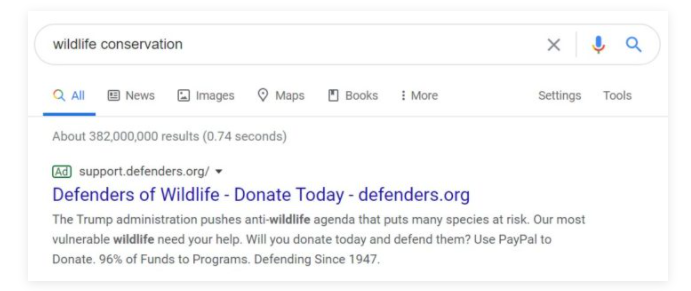 Digitales Fundraising: Ein Crashkurs
Digitale Fundraising-Ideen:

Aktualisieren Sie Ihre Website

Ein ständig aktualisierter Blog

Eine benutzerfreundliche Navigationsstruktur

Ein visuell ansprechendes Design
Digitales Fundraising: Ein Crashkurs
Digitale Fundraising-Ideen (Forts.):

Einen Hashtag erstellen:

Einzigartig

Einprägsam

Benutzerfreundlichkeit
Digitales Fundraising: Ein Crashkurs
Digitale Fundraising-Ideen (Forts.):

Videos und andere ansprechende Inhalte erstellen

Insgesamt geht es darum, die Wirkung dieser Spenden effektiv zu vermitteln, indem der Zweck Ihrer Mission durch Grafiken und Fotos veranschaulicht wird.
Digitales Fundraising: Ein Crashkurs
Digitale Fundraising-Ideen (Forts.):

Segmentiertes E-Mail-Marketing ist angesagt

Demografische Daten: Standort, Alter, Geschlecht, Eltern-/Familienstand

Spendengröße: kleine, mittelgroße oder große Spenden

Spendertyp: Neu-, Wiederholungs-, wiederkehrende oder abgelaufene Spender
Digitales Fundraising: Ein Crashkurs
Digitale Fundraising-Ideen (Forts.):

Lean in segmentiertes E-Mail-Marketing (Forts.)

Kommunikationspräferenz: E-Mail, SMS, Telefon, Direktwerbung+

Spendenmethode: Bargeld, Scheck, online, mobil
Digitales Fundraising: Ein Crashkurs
Digitale Fundraising-Ideen (Forts.):

A/B-Test Ihrer Spendenseite

Der Wortlaut Ihrer Spendenaufrufe
Vorgeschlagene Spendenbeträge (Größen und/oder Vorhandensein/Fehlen von Vorschlägen)

Die Anzahl der erforderlichen Felder
Digitales Fundraising: Ein Crashkurs
Digitale Fundraising-Ideen (Forts.):

A/B-Test Ihrer Spendenseite (Forts.)

Beliebige Bilder oder visuelle Elemente
Mehrstufig vs. einseitig
Digitales Fundraising: Ein Crashkurs
Digitale Fundraising-Ideen (Forts.):

Einrichten eines Fundraising-Webshops

Partnerschaft mit einem Unternehmen, das sich auf die Beschaffung von Produkten spezialisiert hat
Wählen Sie Produkte aus, von denen Sie wissen, dass Ihre Unterstützer sie kaufen wollen.
Fügen Sie einen Link zu Ihrem Shop auf Ihrer Spendenseite ein
“Kein großer Erfolg - auch nicht bei denen, die es sich leicht gemacht haben - ist ohne harte Arbeit möglich.”
Jonathan Sacks
Digitale Fundraising-Methode
Digitales Fundraising ist ein "prozessorientierter" Ansatz für die Mittelbeschaffung. 

Anstelle des projektbezogenen Fundraisings vergangener Jahre geht es beim digitalen Fundraising um den Aufbau einer Online-Community, die kontinuierlich Spenden generiert.
Digitale Fundraising-Methode
Das bedeutet, dass die besten digitalen Fundraiser auch die besten digitalen Vermarkter sind. Beide gehen Hand in Hand, und die Strategien, die in der Welt des digitalen Marketings funktionieren, sind auch in der Welt des digitalen Fundraisings anwendbar.

Lesen: https://www.causevox.com/digital-fundraising/#digital-fundraising-method
Digitale Fundraising-Methode
Die Methodik für digitales Fundraising umfasst drei Hauptschritte: 

Anziehen
Pflegen
Konvertieren
Wiederholen
1
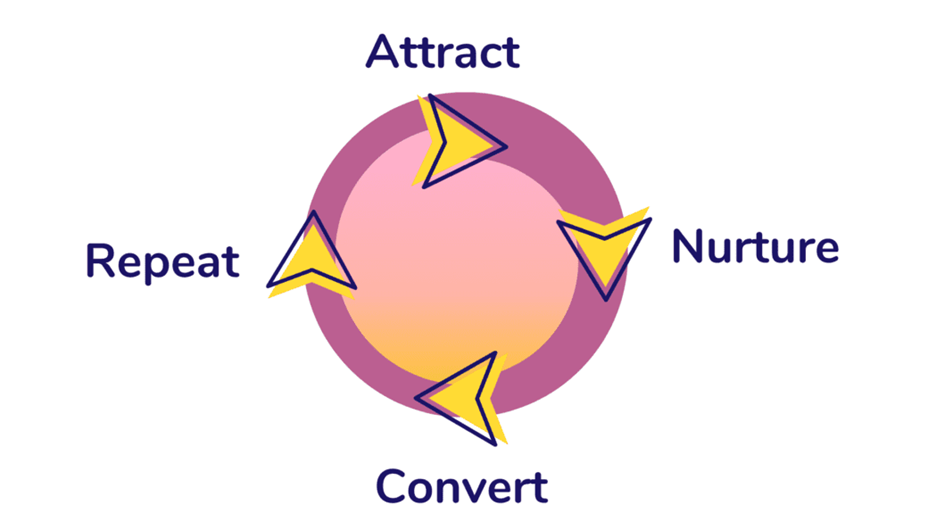 2
4
3
Digitale Fundraising-Methode
Vorteile der digitalen Fundraising-Methodik
Spotlight auf Crowdfunding
Crowdfunding hat Unternehmern die Möglichkeit eröffnet, Hunderttausende oder Millionen von Dollar von jedem zu beschaffen, der Geld investieren kann.  

Crowdfunding bietet jedem, der eine Idee hat, ein Forum, um sie vor den wartenden Investoren zu präsentieren.
Spotlight auf Crowdfunding
Beim Crowdfunding werden kleine Kapitalbeträge von einer großen Zahl von Einzelpersonen zur Finanzierung eines neuen Geschäftsvorhabens eingesetzt. 

Crowdfunding nutzt die leichte Zugänglichkeit riesiger Menschennetzwerke über soziale Medien und Crowdfunding-Websites, um Investoren und Unternehmer zusammenzubringen. Dies hat das Potenzial, das Unternehmertum zu steigern, indem der Pool von Investoren über den traditionellen Kreis von Eigentümern, Verwandten und Risikokapitalgebern hinaus erweitert wird.

LESEN SIE:​​ https://www.investopedia.com/terms/c/crowdfunding.asp​
Wie funktioniert Crowdfunding?
Diejenigen, die sich um finanzielle Unterstützung bemühen, erstellen eine Kampagne, um potenzielle Investoren/Spender über den Zweck und den Bedarf an Geldmitteln zu informieren und um diese zu erbitten.

Crowdfunding ermöglicht es Investoren, aus Hunderten von Projekten auszuwählen und bereits ab 10 € zu investieren. Crowdfunding-Websites generieren Einnahmen aus einem Prozentsatz der gesammelten Gelder.

LESEN SIE: https://ec.europa.eu/growth/access-finance-smes/guide-crowdfunding/what-crowdfunding/crowdfunding-explained_en ​
Arten von Crowdfunding
Peer-to-Peer-Kredite:

Die Crowd leiht einem Unternehmen Geld mit der Zusage, dass das Geld mit Zinsen zurückgezahlt wird. Es ist der traditionellen Kreditaufnahme bei einer Bank sehr ähnlich, nur dass man sich das Geld von vielen Investoren leiht.​​

Aktien-Crowdfunding​​:

Verkauf einer Beteiligung an einem Unternehmen an eine Reihe von Investoren als Gegenleistung für eine Investition.
Arten von Crowdfunding
Aktien-Crowdfunding (Forts.):

Die Idee ist vergleichbar mit dem Kauf oder Verkauf von Stammaktien an der Börse oder mit Risikokapital.

Belohnungsbasiertes Crowdfunding​​:

Einzelpersonen spenden für ein Projekt oder ein Unternehmen in der Erwartung, dass sie im Gegenzug für ihren Beitrag zu einem späteren Zeitpunkt eine nicht-finanzielle Gegenleistung, z. B. Waren oder Dienstleistungen, erhalten.
Arten von Crowdfunding
Spendenbasiertes Crowdfunding​​:

Einzelpersonen spenden kleine Beträge, um das größere Finanzierungsziel eines bestimmten gemeinnützigen Projekts zu erreichen, ohne dafür eine finanzielle oder materielle Gegenleistung zu erhalten.

Gewinnbeteiligung/Ertragsbeteiligung​​:

Unternehmen können künftige Gewinne oder Einnahmen mit der Crowd teilen, wenn sie im Gegenzug eine aktuelle Finanzierung erhalten.
Arten von Crowdfunding
Crowdfunding von Schuldverschreibungen:

Einzelpersonen investieren in einen vom Unternehmen ausgegebenen Schuldtitel, z. B. eine Anleihe.

Hybride Modelle:​​

Bieten Unternehmen die Möglichkeit, Elemente von mehr als einer Crowdfunding-Art zu kombinieren.
Crowdfunding Pros
Effizienter als traditionelles Fundraising

Es ist ein Ort, an dem Traktion, soziale Kontakte, Beweise und Validierung aufgebaut werden.

Es ist eine Gelegenheit für ein Brainstorming durch die Crowd, um Ihre Idee zu verfeinern

Sie verschafft Ihnen frühe Anhänger und treue Befürworter

Es ist eine doppelte Marketing- und Medienpräsenz
Crowdfunding Cons
Erfordert Vorbereitung

Eine einmal gestartete Kampagne lässt sich nur schwer/riskant ändern.

Einige Crowdfunding-Arten sind reguliert, z. B. wie und wie viel die Spender spenden

Damit verbundene Buchhaltungs- und Verwaltungsaufgaben
Crowdfunding Cons (Fort.)
Die Sichtbarkeit, die eine öffentliche Kampagne mit sich bringt, kann zu Ideendiebstahl oder negativem Feedback führen.

LESEN SIE: 20 Pros and Cons of Crowdfunding (thepowermba.com)
“Ich bin nicht das Produkt meiner Umstände. Ich bin ein Produkt meiner Entscheidungen.”
Stephen Covey
11 großartige Fundraising-Tools für gemeinnützige Organisationen
Es gibt viele Instrumente zur Unterstützung von Spendenaktionen für alle möglichen Zwecke.
11 großartige Fundraising Tools für gemeinnützige Organisationen
Lesen: https://blog.elevationweb.org/11-awesome-fundraising-tools-for-nonprofits
Quick Starts für digitales Fundraising
Aktualisieren Sie Ihre Website

Erstellen Sie einen Hashtag

Erstellen Sie Videos und andere ansprechende Inhalte

Setzen Sie auf segmentiertes E-Mail-Marketing
Tätigkeit
Wählen Sie eine örtliche Wohltätigkeitsorganisation aus und überlegen Sie, wie Sie deren derzeitige Fundraising-Bemühungen verbessern könnten.
Case Study
Disability Rights New York: https://cornershopcreative.com/portfolio/disability-rights-new-york-multi-step-donation-form/

Disability Rights New York ist eine gemeinnützige Organisation mit Sitz in New York, die Menschen mit Behinderungen kostenlose Rechtsberatung, Interessenvertretung, Ressourcen und andere wichtige Unterstützung bietet.

Wir haben mit dem DRNY-Team ein Projekt zur Implementierung eines mehrstufigen Spendenformulars auf ihrer Website durchgeführt.
Fragen
Erklären Sie, wie sich die digitale Finanzierung von der "traditionellen Finanzierung" unterscheidet.
Was sind die Vorteile des digitalen Fundraisings?

Nennen Sie 5 Tools, die Sie beim digitalen Fundraising unterstützen

Nennen Sie drei Vorteile der digitalen Mittelbeschaffung

Nennen Sie fünf Möglichkeiten des digitalen Fundraisings

Nennen Sie drei Trends im digitalen Fundraising
03
Unterstützung gewinnen
Wie erhalten NGOs Finanzmittel?
Zu den Finanzierungsquellen gehören Mitgliedsbeiträge, der Verkauf von Waren und Dienstleistungen, gewinnorientierte Unternehmen des Privatsektors, philanthropische Stiftungen, Zuschüsse von lokalen, staatlichen und bundesstaatlichen Behörden sowie von ausländischen Regierungen und private Spenden.

Lesen Sie: https://www.investopedia.com/ask/answers/13/ngos-get-funding.asp
Wie erhalten NGOs Finanzmittel?
Einzelne private Spender können einen erheblichen Teil der Finanzierung von NRO ausmachen. Einige dieser Spenden stammen von wohlhabenden Einzelpersonen, wie z. B. die Spende von Ted Turner in Höhe von 1 Milliarde Dollar an die Vereinten Nationen.  

Ein weiteres Beispiel, über das CNBC berichtet, ist Warren Buffetts Zusage aus dem Jahr 2006, 10 Millionen Berkshire-Hathaway-Aktien der Klasse B an die Bill & Melinda Gates Foundation zu spenden (die im Juni 2006 mit mehr als 31 Milliarden Dollar bewertet wurde).
Wie erhalten NGOs Finanzmittel?
Bis Ende 2021 hatte Buffett insgesamt 32,7 Milliarden Dollar an die Gates-Stiftung gespendet. NRO können sich jedoch auch auf eine große Zahl kleiner Spenden stützen, anstatt auf eine kleine Zahl großer Spenden.


Trotz ihrer Unabhängigkeit von der Regierung ist eine Reihe von NGOs stark von staatlicher Finanzierung abhängig.
Wie erhalten NGOs Finanzmittel?
Die Finanzierung einiger staatlicher NGOs kann als umstritten angesehen werden, da die Finanzierung die Fähigkeit einer NGO einschränken kann, sich politisch zu engagieren oder radikale Ziele zu verfolgen.

NGOs können Spenden von Privatpersonen, gewinnorientierten Unternehmen, gemeinnützigen Stiftungen und Regierungen, ob auf lokaler, bundesstaatlicher, föderaler oder sogar ausländischer Ebene, annehmen. 

Als gemeinnützige Organisationen können sie auch Mitgliedsbeiträge erheben und Waren und Dienstleistungen verkaufen.
Wichtige Finanzierungsquellen für NGOs
Die bilaterale und multilaterale Hilfe gehört zu den wichtigsten Finanzierungsquellen der letzten mehr als fünfzig Jahre. 

Sie stammen entweder von den Außenministerien der Industrieländer oder von multilateralen Organisationen, die von verschiedenen Ländern gegründet wurden, wie den Vereinten Nationen, der Weltbank oder der Asiatischen Entwicklungsbank.
Wichtige Finanzierungsquellen für NGOs
Andere wichtige Finanzierungsquellen sind private Wohltätigkeitsorganisationen/Stiftungen/internationale Organisationen, die eher privat geführt werden und sich besser darauf konzentrieren, lokale NROs nicht nur finanziell, sondern auch technisch auszustatten.

Lesen Sie: https://www.fundsforngos.org/alternative-fundraising/3-major-sources-of-funding-for-ngos/
“Qualität bedeutet, es richtig zu machen, wenn niemand hinsieht.”
Henry Ford
Langfristige Spender anziehen: Sieben Schritte zur Bindung von Spendern
Schärfen Sie Ihre Botschaften:

Hier geht es darum, sich darüber klar zu werden, warum es Ihre Organisation gibt, wie sie sich von ihren Konkurrenten unterscheidet und wie der Erfolg aussieht.

 Verstehen Sie Ihr Warum:

Sie wollen Geld sammeln, aber warum braucht Ihre Organisation es? Was soll mit dieser Spende erreicht werden? Diese Frage zu beantworten ist ebenso wichtig wie die Vermittlung dieser Antwort an potenzielle Spender.
Langfristige Spender anziehen: Sieben Schritte zur Bindung von Spendern
Verstehen Sie Ihr Warum (Forts.)

Eine Frage, die wir häufig von unseren Kunden, den Stiftungen und Großspendern, hören, ist die, ob wir von verwertbaren Fördermöglichkeiten wissen. 

Wenn Sie solche Möglichkeiten parat haben, können Sie schnell auf das Interesse der Spender reagieren, sobald Sie mit der Öffentlichkeitsarbeit beginnen.
Langfristige Spender anziehen: Sieben Schritte zur Bindung von Spendern
3. Recherchieren Sie

Landschaftsstudien, Nachforschungen über potenzielle Spender und die Kartierung von Netzwerken sind wichtige erste Schritte, um Ihre Zielspender zu ermitteln. 

Wir wissen, dass Organisationen so schnell wie möglich die Namen von Spendern erfahren wollen, aber das Überspringen dieser Rechercheschritte kann dazu führen, dass wertvolle Zeit und Ressourcen für Bewerbungen bei Geldgebern verschwendet werden oder Treffen stattfinden, die von Anfang an nicht passen.
Langfristige Spender anziehen: Sieben Schritte zur Bindung von Spendern
3. Recherchieren Sie (Forts.)

Ich empfehle, in die Instrumente zu investieren, mit denen Sie diese Nachforschungen intern durchführen können, oder ein Unternehmen zu beauftragen, das Ihnen bei der Kartierung der Landschaft helfen kann.

4. Verschaffen Sie sich Klarheit über die Zahlen

All die Hausaufgaben, die Sie machen, werden eine entscheidende Information zutage fördern: Stimmen Ihr Finanzierungsbedarf und Ihre potenziellen Spender überein?
Langfristige Spender anziehen: Sieben Schritte zur Bindung von Spendern
4. Machen Sie sich über die Zahlen klar (Forts.)

Anhand Ihrer Landschaftsstudie werden Sie wahrscheinlich in der Lage sein, die Spender einzugrenzen, die mit Ihrem derzeitigen Finanzierungsniveau übereinstimmen.

5. Machen Sie einen guten ersten Eindruck

Stimmen Ihre Interessen überein?

Stimmen Ihre Werte überein?
Langfristige Spender anziehen: Sieben Schritte zur Bindung von Spendern
5. Einen guten ersten Eindruck machen (Forts.)

Stimmen Ihre strategischen Ansätze mit denen des Spenders überein?
Wie sieht die Personalstruktur aus?
Wer trifft die Entscheidungen?
Langfristige Spender anziehen: Sieben Schritte zur Bindung von Spendern
6. Pflegen Sie die Beziehung

Ob Sie nun die Beziehung zu einem neuen Spender pflegen, eine alte Beziehung aufwärmen oder eine bestehende Beziehung aufrechterhalten wollen, auch dies ist eine Investition von Zeit.

Die Fundraising-Weisheit, dass es besser ist, einen bestehenden Spender bei Laune zu halten, als nach neuen Spendern zu suchen, ist wahr.
Langfristige Spender anziehen: Sieben Schritte zur Bindung von Spendern
7. Seien Sie ehrlich, fragen Sie nach, was Sie brauchen

Wenn Sie mit Personalproblemen, Führungswechseln oder anderen Herausforderungen konfrontiert sind, informieren Sie Ihre Spender. 

Sie werden eine einheitliche interne Botschaft wünschen, aber Ihre Spender werden Ihre Transparenz wahrscheinlich schätzen und respektieren. Außerdem ist es besser, wenn sie es von Ihnen erfahren als von jemand anderem.
Es gibt mehr als eine Möglichkeit, eine gemeinnützige Organisation zu finanzieren
Fundraising bedeutet nicht nur, um Spenden zu bitten. Dies ist ein Aspekt der Entwicklung gemeinnütziger Organisationen, aber die gesamte Fundraising-Landschaft ist sehr vielfältig. 

Lesen Sie: https://www.classy.org/blog/theres-more-than-one-way-to-fund-a-nonprofit/
Es gibt mehr als eine Möglichkeit, eine gemeinnützige Organisation zu finanzieren
Non-Profit-Organisationen können ihre Arbeit durch Sponsoring, Zuschüsse, Einzelspenden, Veranstaltungen, kostenpflichtige Dienstleistungen und vieles mehr finanzieren:
Ideen zur Gewinnung finanzieller Unterstützung
Ideen zur Gewinnung finanzieller Unterstützung (Forts.)
Ideen zur Gewinnung finanzieller Unterstützung (Forts.)
EU-Förderprogramme
Die EU bietet verschiedene Finanzierungsprogramme an, für die Sie sich je nach Art Ihres Unternehmens oder Projekts bewerben können. Es gibt zwei verschiedene Arten: 

Direkte Finanzierung

Indirekte Finanzierung

Lesen Sie: https://europa.eu/youreurope/business/finance-funding/getting-funding/eu-funding-programmes/index_en.htm
“Es ist wichtig, dass Führungskräfte konsequent sind. Sie können Ihre Meinung ändern, aber ändern Sie Ihre Meinung in einem einheitlichen Rahmen.”
Indra Nooyi
EU-Förderprogramme - Direktförderung
Die Zuteilung der direkten Finanzmittel wird von den europäischen Institutionen verwaltet. Es gibt zwei Arten der Finanzierung: Zuschüsse und Verträge. Sie können sich für Zuschüsse und Verträge, die von der Europäischen Kommission verwaltet werden, auf dem Portal "Finanzierung und Ausschreibungen" bewerben.

Zuschüsse:
Finanzhilfen werden für bestimmte Projekte gewährt, die sich auf EU-Politiken beziehen, in der Regel nach einer öffentlichen Bekanntmachung, die als Aufforderung zur Einreichung von Vorschlägen bekannt ist.
EU-Förderprogramme - Direktförderung
Wer ist förderfähig?

Sie können einen Zuschuss beantragen, wenn Sie ein Unternehmen oder eine damit verbundene Organisation (Unternehmensverbände, Anbieter von Unterstützungsleistungen für Unternehmen, Berater usw.) leiten, die Projekte durchführen, die den Interessen der EU dienen, oder wenn Sie zur Umsetzung eines EU-Programms oder einer EU-Politik beitragen.
EU-Förderprogramme - Direktförderung
Verträge:

Verträge werden von EU-Institutionen vergeben, um Dienstleistungen, Waren oder Arbeiten zu kaufen, die sie für ihre Tätigkeit benötigen - z. B. Studien, Schulungen, Konferenzorganisation oder IT-Ausrüstung.
EU-Förderprogramme - Indirekte Förderung
Die indirekte Finanzierung wird von den nationalen und regionalen Behörden verwaltet und macht fast 80 % des EU-Haushalts aus, hauptsächlich über fünf große Fonds, die unter dem Dach der Europäischen Struktur- und Investitionsfonds angesiedelt sind.

Europäischer Fonds für regionale Entwicklung - regionale und städtische Entwicklung

Europäischer Sozialfonds - soziale Eingliederung und gute Regierungsführung

Kohäsionsfonds - wirtschaftliche Konvergenz der Regionen mit Entwicklungsrückstand
EU-Förderprogramme - Indirekte Finanzierung (Forts.)
Europäischer Landwirtschaftsfonds für die Entwicklung des ländlichen Raums

Europäischer Meeres- und Fischereifonds

Finanzierung beantragen

Um EU-Fördermittel zu erhalten, müssen Sie einen Antrag bei den zuständigen regionalen oder nationalen Behörden (den so genannten Verwaltungsbehörden) des Mitgliedstaats stellen, in dem Sie registriert sind.
Quellen der Finanzierung
International Funding
Crowdfunding:

Gemeinsame Finanzierung

Personen tragen zur Entwicklung des Produkts bei, bevor es auf dem Markt erhältlich ist.

Investoren sind im Wesentlichen Kunden
Internationale Finanzierungen
Kooperative Finanzierung:

Pools von Mitteln, die von Unternehmen zur Verfügung gestellt werden

Normalerweise durch Entwicklungsfonds oder Strategien der sozialen Verantwortung von Unternehmen (CSR) eingebunden


Forschungs- und Nachhaltigkeitsfonds
Zuschüsse und Spenden
Ein Zuschuss ist ein vereinbarter Geldbetrag, der von der Regierung oder anderen rechtlichen Organisationen für einen bestimmten Zweck gewährt wird.

Zu den rechtlichen Organisationen gehören Regierungen, Forschungsräte, Kooperationen usw. 

Zuschüsse helfen bei der Unterstützung von Unternehmensgründungen, Lehrlingsprogrammen, Gemeinschaftsprojekten und Mobilitätsprojekten.
Zuschüsse und Spenden
Eine Spende ist ein Geldbetrag, den eine Einzelperson oder eine Organisation einer anderen schenkt.

In den meisten Fällen unterliegen Spenden nur geringen Einschränkungen und rechtlichen Vereinbarungen.
Sachspenden
Sachspenden sind Güter oder Dienstleistungen, die zur Unterstützung eines Projekts bereitgestellt werden.

Bargeld kann, muss aber nicht involviert sein

Die Spende entspricht dem Geldwert

Beispiel: UEL stellt Geld in Form von administrativer Unterstützung mit 5 Stunden pro Woche zur Verfügung, um die Entwicklung des "White Sands-Projekts" zu unterstützen.
Tochterunternehmen Handel
Eine Handelstochter ist eine nicht-kommerzielle Handelsgesellschaft. 

Normalerweise ist sie vollständig im Besitz der Wohltätigkeitsorganisation, was bedeutet, dass die Wohltätigkeitsorganisation ihr einziger Anteilseigner ist.

Sie sind von einigen Steuern befreit, aber nicht von der Mehrwertsteuer.

Mit anderen Worten, die hundertprozentige Tochtergesellschaft führt die kommerziellen Handelsaktivitäten durch, die nicht unter die Ziele der Wohltätigkeitsorganisation fallen.
Tochterunternehmen Handel
Die Tochtergesellschaft ist genauso steuerpflichtig wie ein normales Unternehmen, kann aber bei sorgfältiger Planung den größten Teil ihrer Gewinne an die Muttergesellschaft verschenken und so ihre Körperschaftssteuerverbindlichkeiten praktisch auf Null reduzieren.

In der Regel zahlen die Tochtergesellschaften daher keine Dividenden aus.

Die Verwaltung einer Tochtergesellschaft erfordert oft zusätzliche Ressourcen
Handels-Tochtergesellschaften - sollte eine Wohltätigkeitsorganisation eine haben? - Registrierung von Wohltätigkeitsorganisationen (charity-registration.com)
Ausschreibung
Das Verfahren, bei dem Regierungen und Finanzinstitute Angebote für Großprojekte einholen, die innerhalb einer bestimmten Frist eingereicht werden müssen.

Es ist ein intensiver Prozess und sehr wettbewerbsintensiv.

Zu den üblichen Bestandteilen einer Ausschreibung für Sachleistungen gehören Marktforschung, Budget, Gantt-Diagramm, mögliche Probleme, die auftreten können, Projektplan, ethische Einschränkungen usw.
Ausschreibung
Muss ein strukturiertes Projektmanagementformat befolgen

Stellen Sie von Anfang an die richtigen Fragen

Ausschreibungsschreiben für Wohltätigkeitsorganisationen - Leitfaden - Charity Fundraising (charity-fundraising.org.uk)
Bargeld versus Überschuss
Auch als gesetzliches Zahlungsmittel bezeichnet, das für die Bezahlung einer Ware oder Dienstleistung verwendet wird.

Ein Überschuss ist der Betrag eines Vermögenswertes oder einer Ressource, der den genutzten Anteil übersteigt.

Ein Liquiditätsüberschuss ist ein Bargeldbetrag, der den für das Haushaltsjahr veranschlagten Betrag übersteigt.
Bargeld versus Überschuss
Bargeld ist ein liquider Vermögenswert.

Der Überschuss kann in Form von Bargeld oder anderen Vermögenswerten vorliegen.

Beispiel: ein Überschuss an Büromitteln
Reinvestition des Überschusses
Überschüsse können auf viele verschiedene Arten zum Nutzen des Unternehmens verwendet werden:

Jährliche Bonusprogramme für treue Mitarbeiter

Projekte zur Förderung des gesellschaftlichen Engagements

Tilgung von Schulden

Ausweitung des Geschäftsmodells
“Der Weg zum Erfolg wird immer gebaut.”
Lily Tomlin
Wie Sie einen Antrag auf Unterstützung für Ihre NGO schreiben
Als NGO haben Sie vielleicht mehrere Fallstudien entwickelt, um Ihre Projektergebnisse zu dokumentieren oder während der Durchführung von Forschungsarbeiten zu einem bestimmten Thema.

Neben der Präsentation der Arbeit Ihrer Organisation können Fallstudien auch dazu verwendet werden, um Mittel von Spendern zu erhalten. 

Wenn Fallstudien als Mittel zur Mittelbeschaffung eingesetzt werden, werden sie als "Case for Support" bezeichnet.

Lesen Sie:  https://www.fundsforngos.org/featured-articles/how-to-write-a-case-for-support-for-your-ngo/
Wie Sie einen Antrag auf Unterstützung für Ihre NGO 
schreiben
Schritte zum Verfassen eines Antrags auf Unterstützung:
Wie Sie einen Antrag auf Unterstützung für Ihre NGO schreiben
Um eine überzeugende Begründung zu schreiben...

Verwendung einer emotionalen Sprache

Verwendung präziser Daten und Fakten

Stimmen Sie Ihre Ziele mit denen des Spenders ab

Verwenden Sie Bilder und grafische Darstellungen
Wie Sie einen Antrag auf Unterstützung für Ihre NGO 
schreiben
Ein Fall für die Unterstützung...

Sollte attraktiv sein

sollte spenderorientiert sein

sollte Ihren Finanzierungsbedarf klar darstellen

sollte Ihre Leistungen aufzeigen

Sie sollten die Spender davon überzeugen, sich für Ihre Organisation zu engagieren.
Wie Sie einen Antrag auf Unterstützung für Ihre NGO 
schreiben
Was sollte ein Antrag auf Unterstützung enthalten?
Wie Sie einen Antrag auf Unterstützung für Ihre NGO 
schreiben
Was ein Unterstützungsantrag enthalten sollte (Forts.)
Wie Sie einen Antrag auf Unterstützung für Ihre NGO 
schreiben
Ideale Länge eines Schriftsatzes

Je nach der Art Ihrer Ausarbeitung sollte Ihr Schriftsatz zwischen 4 und 8 Seiten umfassen. Machen Sie sich jedoch keine Sorgen, wenn Ihr Schriftsatz länger als 8 Seiten ist. 

Sie sollten jedoch darauf achten, dass die Begründung nicht weniger als 4 Seiten umfasst, da eine kürzere Begründung dem Spender keinen detaillierten Bericht über Ihre Organisation liefern kann.
Tätigkeit
Entwerfen Sie einen Entwurf für einen "Case for Support" für Ihre Organisation.
Fallstudie
Finanzielle Modellierung von NGOs: https://oakbusinessconsultant.com/case-study-for-ngo-financial-modeling/ 

Diese Fallstudie für eine Nichtregierungsorganisation handelt von Hub Care, einer in Australien ansässigen Nichtregierungsorganisation, die der Regierung ein einzigartiges und ganzheitliches Dienstleistungssystem für den Austausch von Informationen über das gesamte Ökosystem der sozialen Dienste hinweg zur Verfügung stellt, was zu besseren Ergebnissen bei der Einbindung der Bürger, einer höheren Produktivität, der Einhaltung von Vorschriften für Dienstleistungen und einer verbesserten staatlichen Aufsicht führt.
Fallstudie
Finanzielle Modellierung von NGOs: https://oakbusinessconsultant.com/case-study-for-ngo-financial-modeling/ (Forts.)

Das Unternehmen hat einen großen Beitrag zu seiner Gesellschaft geleistet und möchte nun eine umfassende Marktforschung für seine zukünftigen sozialen Pläne und für die Beantragung von staatlichen Mitteln durchführen.
Fragen
Wie unterscheidet sich das Anwerben von Finanzmitteln vom Crowdfunding?

Nennen Sie vier Möglichkeiten, um Unterstützung für Ihre Organisation zu erhalten.

Nennen Sie drei Beispiele für EU-Förderprogramme.
04
Externe Finanzierung
Einführung in den NGO-"Finanzierungsmix"
Die Haushalte von NGOs hängen oft von einer Reihe externer Finanzierungsquellen ab, darunter Zuschüsse und Spenden, sowie von einkommensschaffenden Maßnahmen, einschließlich Investitionen.

Das Konzept des "Finanzierungsmixes" konzentriert sich darauf, die den NRO zur Verfügung stehenden Finanzierungsquellen als Teil eines Kontinuums zu betrachten, das die Voraussetzung für eine nachhaltige finanzielle Stabilität der NGO, ihrer Angebote und letztlich derjenigen ist, die von ihnen profitieren.

Lesen Sie: https://www.gdrc.org/ngo/funding/funding-mix.html
Der NGO-Finanzierungsmix
Ein Finanzierungsmix kann in drei Hauptquellen unterteilt werden.

Finanzierung durch Spender

Diese Quellen können Spenden, Projektfinanzierung, Online-Crowdfunding, Fundraising-Veranstaltungen usw. umfassen, die in der Regel projektspezifisch sind.
Der NGO-Finanzierungsmix
Drei Hauptquellen (Forts.):

2. Einkommenserzeugende Tätigkeiten

Zu diesen Quellen können Mitgliedschafts- oder Abonnementgebühren, Veröffentlichungen, der Verkauf von Produkten, Sachleistungen, einschließlich der Zeit von ehrenamtlichen Mitarbeitern, Ausbildung und Beratung usw. gehören, die in der Regel allgemein oder projektunabhängig sind.
Der NGO-Finanzierungsmix
Drei Hauptquellen (Forts.):

3. Investitionen

Zu diesen Quellen können Festgelder, Finanzanlagen, Treuhandfonds und Stiftungsfonds gehören, die in der Regel allgemein oder projektunabhängig sind.
Der NGO-Finanzierungsmix
Einkommens-schaffende Maßnahmen
Investitionen
Finanzierung durch Geber
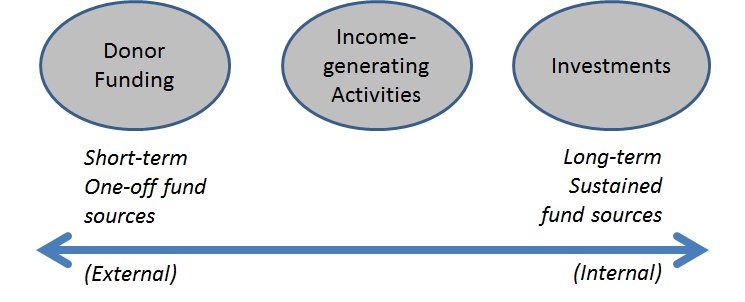 Kurzfristige, einmalige Finanzierungsquellen
Langfristige, dauerhafte Finanzierungsquellen
Extern
Intern
Der NGO-Finanzierungsmix
Der Aufbau einer fruchtbaren und vorteilhaften Beziehung zwischen NGOs und Geberorganisationen hängt weitgehend davon ab, dass beide Seiten versuchen, die Ziele des anderen zu verstehen.
Der NGO-Finanzierungsmix
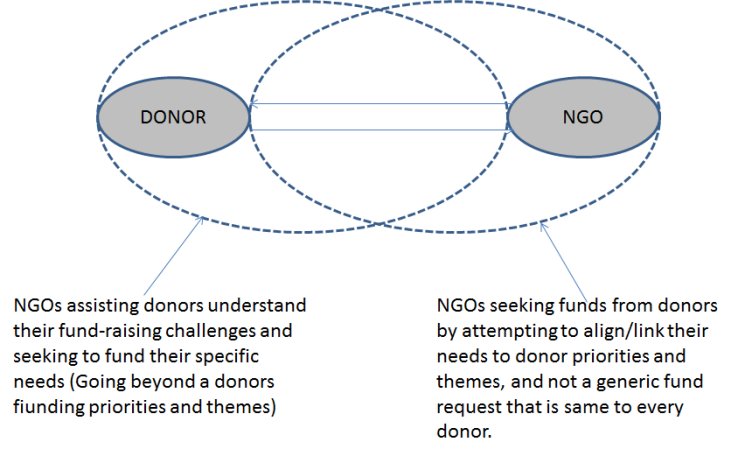 Spender
Gemeinnützige Organisation
Gemeinnüztige Organisationen, die Spendern helfen, ihre Herausforderungen bei der Mittelbeschaffung zu verstehen und ihre spezifischen Bedürfnisse zu finanzieren (über die Finanzierungsprioritäten und -themen der Spender hinaus)
Non-Profit-Organisationen, die Gelder von Spendern beantragen, indem sie versuchen, ihre Bedürfnisse mit den Prioritäten und Themen der Spender in Einklang zu bringen, und nicht einen generischen Antrag stellen, der für jeden Spender gleich ist.
Der NGO-Finanzierungsmix
Spenderorientiert: 

Es ist wichtig zu verstehen, dass die NGOs den Spendern helfen müssen, ihre eigenen Herausforderungen bei der Mittelbeschaffung zu verstehen und sich um die Finanzierung ihrer spezifischen Bedürfnisse zu bemühen. 

Die NGOs müssen über die Finanzierungsprioritäten und -themen eines Gebers hinausgehen und umfassende Partnerschaften mit ihren Gebern aufbauen.
Der NGO-Finanzierungsmix
NGO-zentriert:

Andererseits müssen NGOs, die sich um Gelder von Gebern bemühen, ihre Bedürfnisse klarstellen und mit den spezifischen Prioritäten und Themen der Geber in Einklang bringen und nicht einen allgemeinen Antrag auf Gelder stellen, der für jeden Geber gleich ist.
Der NGO-Finanzierungsmix
Der Prozess der Beschaffung von Finanzmitteln durch Geber ist ein zweiseitiger Prozess. Die NGOs müssen zur Kenntnis nehmen, dass die Geber selbst Mittel aus privaten, unternehmerischen oder öffentlichen Quellen aufbringen müssen. 

Dies bedeutet, dass die Geber diesen Quellen gegenüber rechenschaftspflichtig sind - alle von den Gebern an die NGOs ausgezahlten Mittel müssen von ihnen gemeldet und begründet werden.
Der NGO-Finanzierungsmix
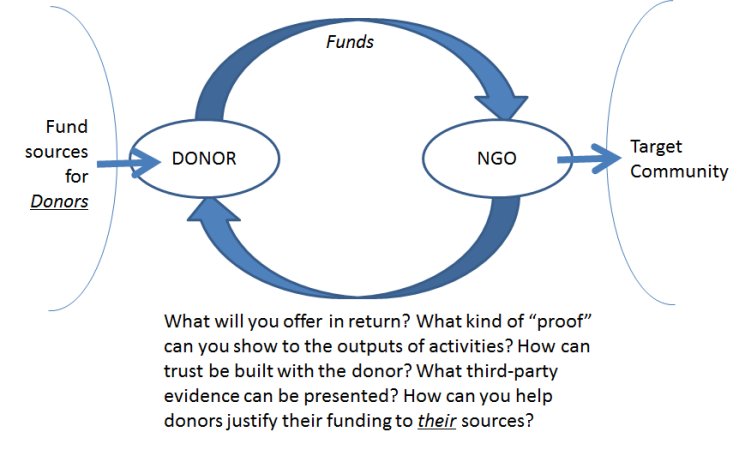 Finanzierung
Zielgruppen
Finanzierungsquellen für Spender
Spender
Gemeinnützige Organisation
Was werden Sie im Gegenzug anbieten? Welche Art von "Beweis" können Sie für die Ergebnisse der Aktivitäten vorlegen? Wie kann das Vertrauen des Spenders aufgebaut werden? Welche Nachweise von Dritten können vorgelegt werden? Wie können Sie den Spendern helfen, ihre Finanzierung gegenüber ihren Behörden zu rechtfertigen?
Der NGO-Finanzierungsmix
Langfristige finanzielle Nachhaltigkeit:

Je nach den Gesetzen, die für NGOs in einem bestimmten Land gelten, kann eine NGO auch nach Investitionsmöglichkeiten suchen, die es ihr ermöglichen, zusätzliche Einnahmen zu erzielen.
Der NGO-Finanzierungsmix
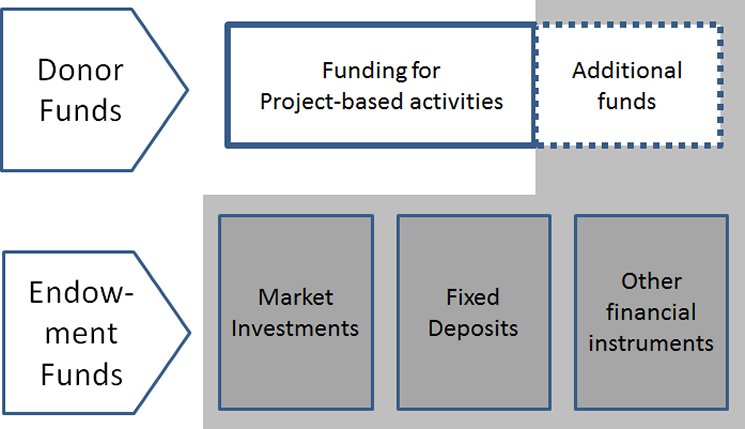 Zusätzliche Mittel
Finanzierung von projektbezogenen Aktivitäten
Gebermittel
Investitionen am Markt
Festgeldanlagen
Sonstige Finanzinstrumente
Stiftungsgelder
“Bleiben Sie ein lebenslanger Student. Verlieren Sie nicht Ihre Neugierde.”
Indra Nooyi
Was ist Risikokapital?
Risikokapital (VC) ist eine Form von privatem Beteiligungskapital und eine Art der Finanzierung, die Investoren Start-up-Firmen und kleinen Unternehmen zur Verfügung stellen, denen sie ein langfristiges Wachstumspotenzial zutrauen. 

Risikokapital wird im Allgemeinen von wohlhabenden Investoren, Investmentbanken und anderen Finanzinstituten bereitgestellt. Es muss jedoch nicht immer in Form von Geld erfolgen, sondern kann auch in Form von technischem oder betriebswirtschaftlichem Know-how bereitgestellt werden.
Was ist Risikokapital?
Risikokapital wird in der Regel an kleine Unternehmen mit außergewöhnlichem Wachstumspotenzial oder an Unternehmen vergeben, die schnell gewachsen sind und offenbar weiter expandieren werden.

Lesen Sie: https://www.investopedia.com/terms/v/venturecapital.asp
Was ist Risikokapital?
Auch wenn es für Anleger, die Geld anlegen, riskant sein kann, ist das Potenzial für überdurchschnittliche Renditen ein attraktiver Gewinn. 

Für neue Unternehmen oder Unternehmungen, die noch nicht lange in Betrieb sind (weniger als zwei Jahre), wird Risikokapital zunehmend zu einer beliebten - ja sogar unverzichtbaren - Quelle für die Beschaffung von Geld, insbesondere wenn sie keinen Zugang zu Kapitalmärkten, Bankkrediten oder anderen Schuldtiteln haben. 

Der größte Nachteil ist, dass die Investoren in der Regel eine Beteiligung an dem Unternehmen und damit ein Mitspracherecht bei Unternehmensentscheidungen erhalten.
Was ist Risikokapital?
Risikokapitalfinanzierung ist die Finanzierung von Unternehmen und Unternehmern. Sie kann in verschiedenen Stadien ihrer Entwicklung bereitgestellt werden, obwohl es sich häufig um Früh- und Seed-Rundenfinanzierung handelt.

Risikokapitalfonds verwalten gebündelte Investitionen in wachstumsstarke Start-ups und andere Unternehmen in der Frühphase und stehen in der Regel nur akkreditierten Anlegern offen.
Was ist Risikokapital?
Risikokapital hat sich von einer Nischenaktivität am Ende des Zweiten Weltkriegs zu einer hochentwickelten Branche mit zahlreichen Akteuren entwickelt, die eine wichtige Rolle bei der Förderung von Innovationen spielen.
Risikokapital verstehen
Bei einem Risikokapitalgeschäft werden große Eigentumsanteile an einem Unternehmen geschaffen und über unabhängige Kommanditgesellschaften, die von Risikokapitalfirmen gegründet werden, an einige wenige Investoren verkauft. Manchmal bestehen diese Partnerschaften aus einem Pool von mehreren ähnlichen Unternehmen.
Risikokapital verstehen
Ein wichtiger Unterschied zwischen Risikokapital und anderen Private-Equity-Geschäften besteht jedoch darin, dass sich Risikokapital in der Regel auf aufstrebende Unternehmen konzentriert, die zum ersten Mal umfangreiche Mittel benötigen, während Private-Equity in der Regel größere, etabliertere Unternehmen finanziert, die eine Kapitalaufstockung oder die Möglichkeit für Unternehmensgründer suchen, einen Teil ihrer Eigentumsanteile zu übertragen.
Angel Investoren
Für kleine Unternehmen oder aufstrebende Unternehmen in aufstrebenden Branchen wird Risikokapital in der Regel von vermögenden Privatpersonen (HNWI) - oft auch als "Angel-Investoren" bezeichnet - und Risikokapitalfirmen bereitgestellt. 

Die National Venture Capital Association (NVCA) ist eine Organisation, die sich aus Hunderten von Risikokapitalfirmen zusammensetzt, die die Finanzierung innovativer Unternehmen anbieten.
Angel Investoren
Bei den Angel-Investoren handelt es sich in der Regel um eine Gruppe von Einzelpersonen, die ihr Vermögen aus verschiedenen Quellen angehäuft haben. 

In der Regel sind sie jedoch Entrepreneure oder leitende Angestellte, die sich vor kurzem aus den von ihnen aufgebauten Geschäftsimperien zurückgezogen haben.

Selfmade-Investoren, die Risikokapital zur Verfügung stellen, weisen in der Regel mehrere Hauptmerkmale auf. Die meisten von ihnen investieren in Unternehmen, die gut geführt werden, über einen ausgereiften Geschäftsplan verfügen und für ein erhebliches Wachstum bereit sind.
Angel Investoren
Diese Investoren bieten wahrscheinlich auch an, Unternehmen zu finanzieren, die in denselben oder ähnlichen Branchen oder Geschäftsbereichen tätig sind, mit denen sie vertraut sind. Wenn sie nicht in diesem Bereich gearbeitet haben, haben sie möglicherweise eine akademische Ausbildung in diesem Bereich absolviert. 

Eine weitere häufige Erscheinung unter Angel-Investoren ist das Co-Investing, bei dem ein Angel-Investor ein Unternehmen zusammen mit einem vertrauten Freund oder Partner, oft einem anderen Angel-Investor, finanziert.
Der Risikokapitalprozess
Der erste Schritt für jedes Unternehmen, das Risikokapital sucht, ist die Vorlage eines Geschäftsplans, entweder bei einer Risikokapitalgesellschaft oder bei einem Angel-Investor. 

Wenn das Unternehmen oder der Investor an dem Vorschlag interessiert ist, muss es eine Due-Diligence-Prüfung durchführen, die unter anderem eine gründliche Untersuchung des Geschäftsmodells, der Produkte, des Managements und der Betriebsgeschichte des Unternehmens umfasst.

Da Risikokapitalgeber in der Regel größere Geldbeträge in weniger Unternehmen investieren, ist diese Hintergrundforschung sehr wichtig.
Der Risikokapitalprozess
Nach Abschluss der Due-Diligence-Prüfung verpflichtet sich das Unternehmen oder der Investor zu einer Kapitalinvestition im Austausch gegen eine Beteiligung an dem Unternehmen.

Diese Mittel können auf einmal bereitgestellt werden, in der Regel wird das Kapital jedoch in mehreren Runden bereitgestellt. Die Firma oder der Investor übernimmt dann eine aktive Rolle in dem finanzierten Unternehmen, berät es und überwacht seine Fortschritte, bevor es weitere Mittel freigibt.

Der Investor steigt nach einer gewissen Zeit, in der Regel vier bis sechs Jahre nach der Erstinvestition, aus dem Unternehmen aus, indem er eine Fusion, eine Übernahme oder einen Börsengang initiiert.
Warum Risikokapital wichtig ist
Um das Risiko des Scheiterns zu streuen, wird häufig externes Kapital gesucht. Als Gegenleistung für die Übernahme dieses Risikos durch eine Investition erhalten die Investoren Eigenkapital und Stimmrechte für ein paar Cent pro potenziellem Dollar.

Risikokapital ermöglicht es also Start-ups, in die Gänge zu kommen, und Gründern, ihre Vision zu verwirklichen.
“Ihre Einstellung, nicht Ihre Begabung, wird Ihre Höhe bestimmen.”
Zig Ziglar
Einsatz von privatem Investorenkapital zur Steigerung der Wirkung von NGOs
Investitionen, die der Gesellschaft zugute kommen und eine finanzielle Rendite abwerfen, können sich sowohl für Nichtregierungsorganisationen ("NGOs") als auch für Investoren lohnen. 

Das Fachwissen und die Infrastruktur der NGOs machen sie attraktiv für Investoren, die an einer positiven sozialen oder ökologischen Wirkung interessiert sind.
Einsatz von privatem Investorenkapital zur Steigerung der Wirkung von NGOs
NGOs stehen in der Regel vor vier großen Finanzierungsproblemen, die sie daran hindern, eine maximale Wirkung zu erzielen.

Knappheit: Es stehen nur begrenzte Gebermittel zur Verfügung, und viele NGOs konkurrieren um diese Mittel.

Zugänglichkeit: Die Risiken, die mit leistungsbezogenen Verträgen verbunden sind - bei denen ein Geber Zahlungen an eine NGO nur dann leistet, wenn bestimmte Ergebnisse erzielt werden - können für NGOs oft zu hoch sein.
Einsatz von privatem Investorenkapital zur Steigerung der Wirkung von NGOs
Vier große Herausforderungen bei der Finanzierung ( Forts.)

Zeitplan: Die Unvorhersehbarkeit der Mittelzuflüsse der Geber kann dazu führen, dass den NGOs die notwendigen Mittel fehlen, um Projekte zu dem Zeitpunkt durchzuführen, an dem die Wirkung am größten wäre.
Einsatz von privatem Investorenkapital zur Steigerung der Wirkung von NGOs
Vier große Herausforderungen bei der Finanzierung ( Forts.)

Restriktionen: Die Geber verlangen von den NRO häufig, dass sie ihre Ausgaben im Rahmen zuvor vereinbarter Haushaltslinien tätigen, was die Flexibilität der NRO bei der Erzielung einer optimalen Wirkung einschränkt.

Lesen Sie: https://www.psi.org/wp-content/uploads/2020/05/PSI_Zurich_Report_Executive_Summary.pdf
Einsatz von privatem Investorenkapital zur Steigerung der Wirkung von NGOs
Im Gegensatz zu Spenden muss das Kapital privater Investoren, wenn es geliehen wird, nicht nur eine Rendite für die Investoren erwirtschaften, sondern auch eine Gegenleistung erbringen. 

Dies mag zwar offensichtlich sein, stellt aber für viele NGOs eine grundlegende Veränderung ihrer Tätigkeit dar.
Einsatz von privatem Investorenkapital zur Steigerung der Wirkung von NGOs
Population Services International und die Zürich Versicherungs-Gesellschaft arbeiteten zusammen, um mögliche Lösungen für diesen Wandel zu finden:
Erfolgreiches Kapital: Was Stiftungen von Risikokapitalgebern lernen können
Einige der Probleme sind auf Kräfte zurückzuführen, die sich der Kontrolle von Stiftungen oder gemeinnützigen Organisationen entziehen. 

Zum einen haben viele Bundesregierungen die Mittel für soziale Dienste gekürzt, wodurch die Stiftungen und gemeinnützigen Organisationen ohne einen Verbündeten dastehen, auf den sie sich verlassen konnten.
VirtuousErfolgreiches Kapital: Was Stiftungen von Risikokapitalgebern lernen können
Darüber hinaus stellen viele Leiter von gemeinnützigen Organisationen fest, dass die sozialen Probleme trotz ihrer Bemühungen fortbestehen und sich möglicherweise sogar noch verschlimmern. Ein Teil der Schwierigkeiten ist jedoch auf die Beziehungen zwischen den Stiftungen und den gemeinnützigen Organisationen zurückzuführen.

Lesen Sie: https://hbr.org/1997/03/virtuous-capital-what-foundations-can-learn-from-venture-capitalists
Risikokapital-Ideen bei der Arbeit
Fragen an Stiftungen, die bereit sind, gemeinnützige Organisationen finanziell zu unterstützen

Werden unsere Zuschüsse den gemeinnützigen Organisationen die organisatorische Unterstützung geben, die sie benötigen, um ihre Programmziele zu erreichen?

Welche internen Kapazitäten benötigen wir, um die Organisation der gemeinnützigen Organisation zu stärken?

Ist unser Zuschussportfolio zu stark auf Programminnovation ausgerichtet und geht dies zu Lasten des Aufbaus der Organisation?
Risikokapital-Ideen bei der Arbeit
Fragen an Stiftungen, die bereit sind, gemeinnützige Organisationen finanziell zu unterstützen ( Forts.)

Stehen wir den gemeinnützigen Organisationen nahe genug, um ihnen beim Aufbau einer starken Organisation zu helfen?

Gibt es Möglichkeiten für uns, mit neuen Arten von Zuschüssen zu experimentieren?
Risikokapital-Ideen bei der Arbeit
Fragen für gemeinnützige Organisationen, die Mittel beantragen

Definieren wir unsere organisatorischen Bedürfnisse für Geldgeber?

Sind wir wählerisch, welche Stiftungen wir als Partner haben wollen?

Zeigen wir den Stiftungen einen klaren Plan, der eine längerfristige Unterstützung rechtfertigt?
NGOs und Impact Investing
Mehrere Trends stören die traditionellen Finanzierungsquellen, auf die sich viele Nichtregierungsorganisationen ( NGOs ) verlassen. 

Einige staatliche Geberorganisationen, die NGOs finanzieren, haben damit gedroht, ihre Budgets drastisch zu kürzen, wie in den USA, wo Kürzungen von 30 % vorgeschlagen wurden, während das Vereinigte Königreich signalisiert hat, dass es beginnen könnte, strengere Finanzierungsbeschränkungen zu verhängen.

Lesen Sie: https://home.kpmg/xx/en/home/insights/2018/09/ngos-and-impact-investing.html
NGOs und Impact Investing
Gleichzeitig haben liquide globale Kapitalmärkte und eine größere Risikobereitschaft unter den Geldgebern die Landschaft für private Finanzierungsströme um soziale und ökologische Programme erweitert - zum Beispiel durch das Wachstum von grünen Anleihen und SDG-gebundenen Aktienfonds. 

Relativ gesehen übersteigen die privaten ausländischen Direktinvestitionen, Überweisungen und philanthropischen Spenden bei weitem die offizielle staatliche Hilfe für Entwicklungsländer.
Social Impact Bonds
Social Impact Bonds, die letztlich von einer Institution wie einer Regierung oder einer internationalen Geberorganisation finanziert werden, sind ein beliebtes Modell für ergebnisorientierte Investitionen.

Ein Investor, bei dem es sich um eine Einzelperson, einen Trust, eine Stiftung, eine Bank oder ein kommunales Entwicklungsinstitut handeln kann, stellt einem Dienstleistungsanbieter Kapital zur Verfügung, um ein vereinbartes soziales Ergebnis zu erzielen. 

In vielen Fällen handelt es sich bei dem Dienstleistungsanbieter um eine NGO. Im Vertrag werden in der Regel ein Zeitlimit und Erfolgskriterien festgelegt.
Social Impact Bonds
Der Dienstleister führt dann das Programm durch, und je erfolgreicher die Durchführung anhand messbarer Ergebnisse ist, desto höher ist die Rendite für den Investor.

Dies bedeutet, dass Organisationen und Investoren, die oft weit vom Prozess entfernt sind, eine größere Sicherheit haben, dass ihre Mittel ein positives Ergebnis liefern. 

Häufig sind zwei weitere Parteien an dem Prozess beteiligt: ein Vermittler, der die Beziehung zwischen den Parteien strukturiert und koordiniert, und ein unabhängiger Dritter, der das Ergebnis misst und validiert.
Tätigkeit
Erstellen Sie eine Liste aller Einschränkungen, die externe Geldgeber als Gegenleistung für die Finanzierung Ihrer Organisation auferlegt haben, oder listen Sie mögliche Einschränkungen auf, die Ihre derzeitigen Geldgeber auferlegen könnten.
Case Study
Internationales Zentrum für tropische Landwirtschaft (CIAT): http://www.ijsrp.org/research-paper-1121/ijsrp-p11922.pdf

Das Ziel dieser Studie ist:

Die Auswirkung der Fundraising-Strategie auf die finanzielle Nachhaltigkeit von NGOs wie dem Centro International for Tropical Agricultura zu ermitteln.

Untersuchung der Auswirkungen der Strategie zur Einkommensdiversifizierung auf die finanzielle Nachhaltigkeit von NGOs wie Centro International for Tropical Agricultura
Case Study
Internationales Zentrum für tropische Landwirtschaft (CIAT): 
http://www.ijsrp.org/research-paper-1121/ijsrp-p11922.pdf

Die Ziele (Forts.):

Ermittlung der Auswirkungen der Managementfähigkeiten auf die finanzielle Nachhaltigkeit des Centro International for Tropical Agricultura
Questions
Was sind die Vorteile einer externen Finanzierung?

Was ist ein Risiko der Eigenfinanzierung einer NGO?
Individuelle Arbeit
Bitte fügen Sie die vorgeschlagene praktische Übung, die Vorbereitung auf die Bewertung und andere individuelle Studien hinzu.
Zum Beispiel eine Kursarbeit zur Entwicklung und Umsetzung eines innovativen Projekts mit einem herausforderungsbasierten Ansatz. Es wird empfohlen, ein innovatives Projekt gemeinsam mit lokalen Akteuren zu entwickeln und umzusetzen, um die lokalen Herausforderungen zu bewältigen (Abschnitt 2.3). Nach Abschluss der 6 Module könnten die Leiter der ÜNB ihre Innovationsprojekte den Interessengruppen (Region/Stadt/Industrie) vorstellen. Dies wird den Bottom-up-Ansatz der TSO-Leiter/ TOP-Manager/ Mitarbeiter fördern und die Interaktion, das Engagement und die positive Wirkung auf die lokale und regionale Gemeinschaft stärken.
05
Referenzen
References
https://www.gdrc.org/ngo/funding/funding-mix.html

https://www.researchgate.net/publication/259828506_Benefits_and_Risks_of_Self-Financing_of_NGOs_-_Empirical_Evidence_from_the_Czech_Republic_Slovakia_and_Austria

https://smallbusiness.chron.com/advantages-disadvantages-external-financing-10033.html
References
https://www.investopedia.com/10-investing-concepts-beginners-need-to-learn-5219500

https://www.batonglobal.com/post/how-to-write-mission-vision-and-values-statements-with-examples

https://digitalmarketinginstitute.com/blog/10-reasons-your-business-should-invest-in-digital-transformation-corporate
References
https://blog.elevationweb.org/11-awesome-fundraising-tools-for-nonprofits

https://cornershopcreative.com/blog/digital-fundraising/#crashcourse

https://cornershopcreative.com/portfolio/disability-rights-new-york-multi-step-donation-form/
References
https://join.mobilize.us/blog/30-top-online-fundraising-ideas-for-2021-and-beyond

https://learning.candid.org/resources/blog/five-fundraising-trends-to-capitalize-on-in-2022/

https://www.causevox.com/digital-fundraising/#digital-fundraising-method
References
https://www.iraiser.com/2021/07/build-your-annual-digital-fundraising-plan-in-5-steps/

https://www.youtube.com/watch?v=18yzSK6oWxw

https://www.youtube.com/watch?v=18yzSK6oWxw

https://www.iraiser.com/2021/07/build-your-annual-digital-fundraising-plan-in-5-steps/
References
https://charitydigital.org.uk/topics/topics/a-beginners-guide-to-digital-fundraising-terms

https://europa.eu/youreurope/business/finance-funding/getting-funding/eu-funding-programmes/index_en.htm

https://ngosindia.com/ngo-funding/fund-raising/

https://oakbusinessconsultant.com/case-study-for-ngo-financial-modeling/
References
https://reliefweb.int/sites/reliefweb.int/files/resources/Bridging%20the%20Needs-Based%20Funding%20Gap.pdf

https://www.classy.org/blog/theres-more-than-one-way-to-fund-a-nonprofit/

https://www.fundsforngos.org/alternative-fundraising/3-major-sources-of-funding-for-ngos/

https://www.genevaglobal.com/blog/blog-how-to-attract-long-term-donors
References
https://www.investopedia.com/ask/answers/13/ngos-get-funding.asp

Trading Subsidiaries – should a charity have one? - Charity Registration (charity-registration.com)

https://www.gdrc.org/ngo/funding/funding-mix.html
References
https://www.researchgate.net/publication/259828506_Benefits_and_Risks_of_Self-Financing_of_NGOs_-_Empirical_Evidence_from_the_Czech_Republic_Slovakia_and_Austria

https://smallbusiness.chron.com/advantages-disadvantages-external-financing-10033.html
Dankeschön
Haben Sie Fragen?
www.leaderseeds.eu